James watt
Jakob toulouse
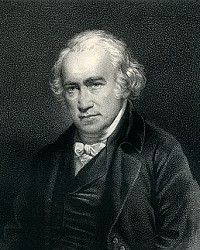 Nom : James
Nom complet: James watt
Nationalité:Écossais
Periode de temps: 1736-1819
Œuvre /Invention:Machine a vapeur
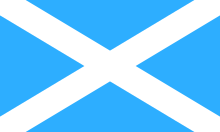 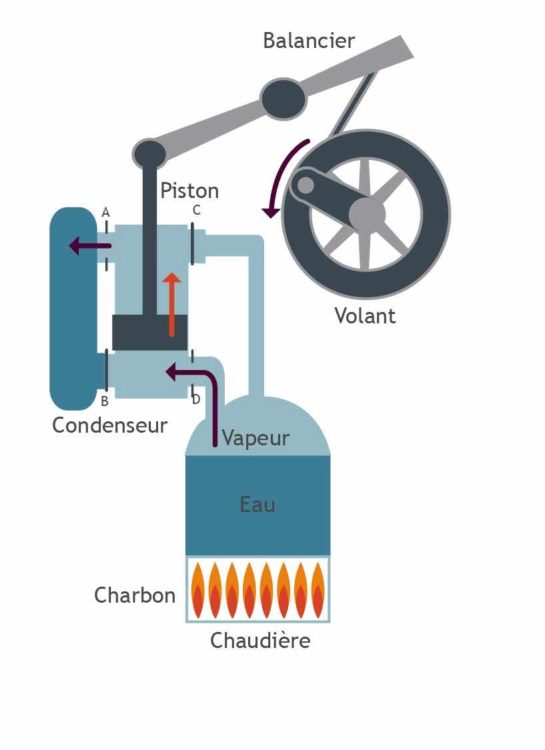